Doa Penjagaan Misi
Allah Bapa yang Maha Kasih, Anak-Mu yang tunggal, Yesus Kristus, adalah misionari yang teragung. Tuhan Yesus turun dari syurga, dicubai dalam segala hal, mati di kayu salib, dan bangkit pada hari ketiga. Dia menang atas segala sesuatu untuk menyelamatkan semua bangsa daripada kuasa dosa dan Iblis!
1/3
Doa Penjagaan Misi
Pada bulan misi ini, kami mohon Bapa untuk memberikan beban bagi misi lintas budaya kepada setiap saudara-saudari. Kami akan mengasihi bangsa-bangsa di dalam hati kami dan menyokong gaji serta ministri misionari. Secara khusus, kami mohon Roh Kudus memenuhi dua seminar dan persekutuan doa atas talian dalam
2/3
Doa Penjagaan Misi
bulan ini. Selain itu, berkatilah semua Hari Minggu Misi dan pertemuan misi. Para pembicara dan pemimpin akan mengajar visi Kerajaan Allah dengan penuh urapan. Banyak ahli gereja akan sedia mendedikasi diri dalam misi jangka pendek, bahkan masuk seminari untuk diperlengkapi sebagai misionari jangka panjang. Dalam nama Tuhan Yesus Kristus, Amin.
3/3
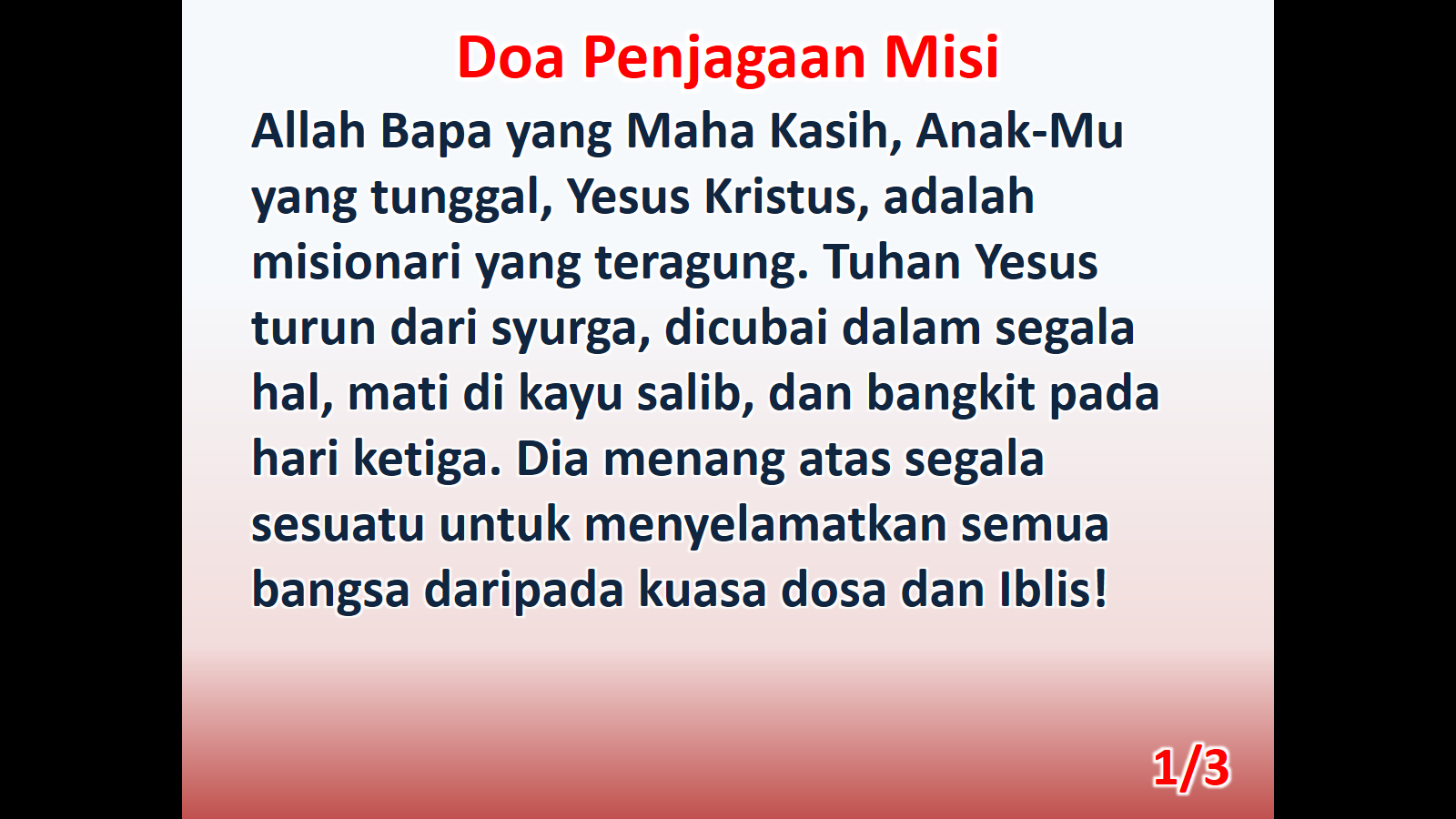 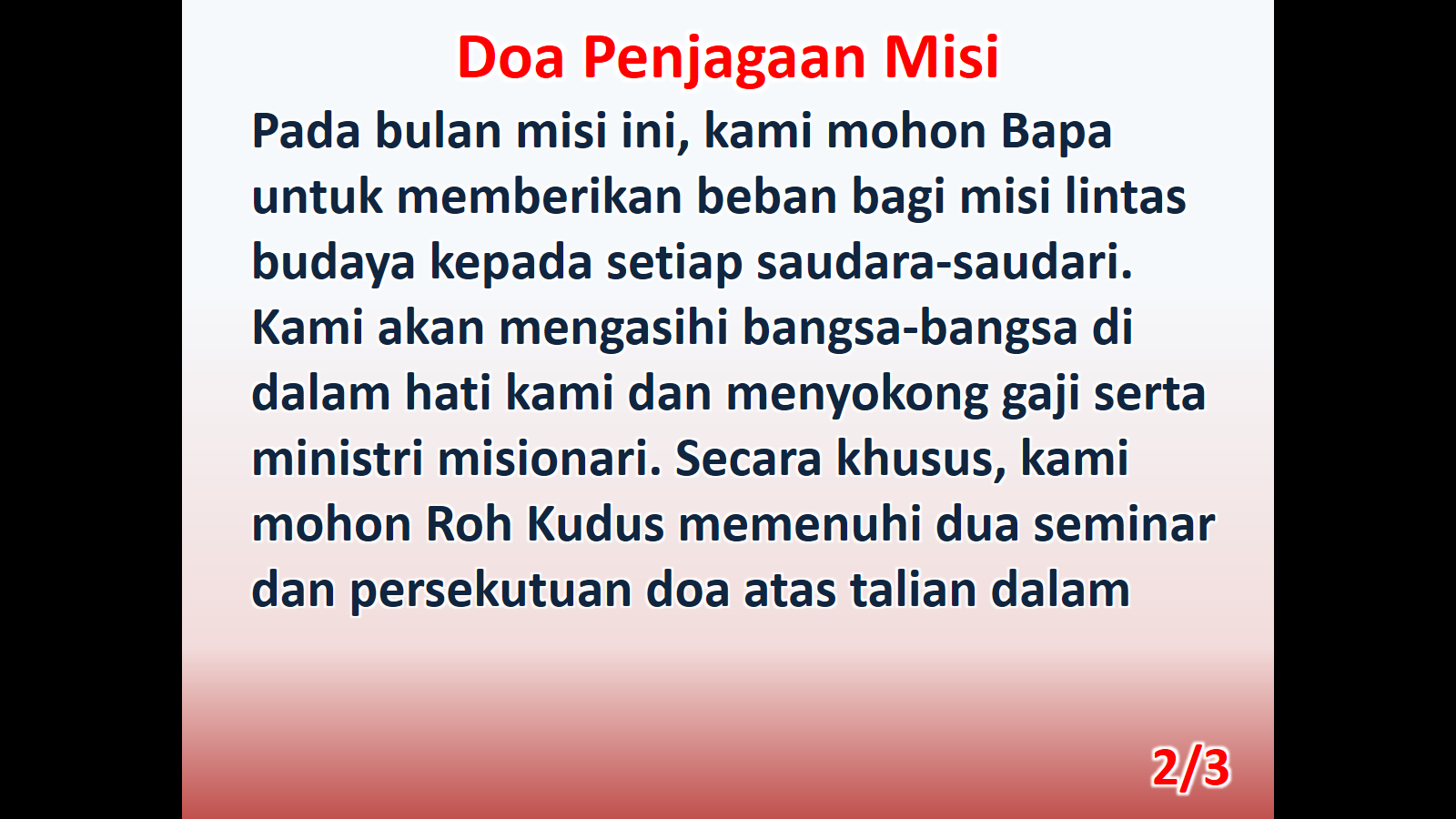 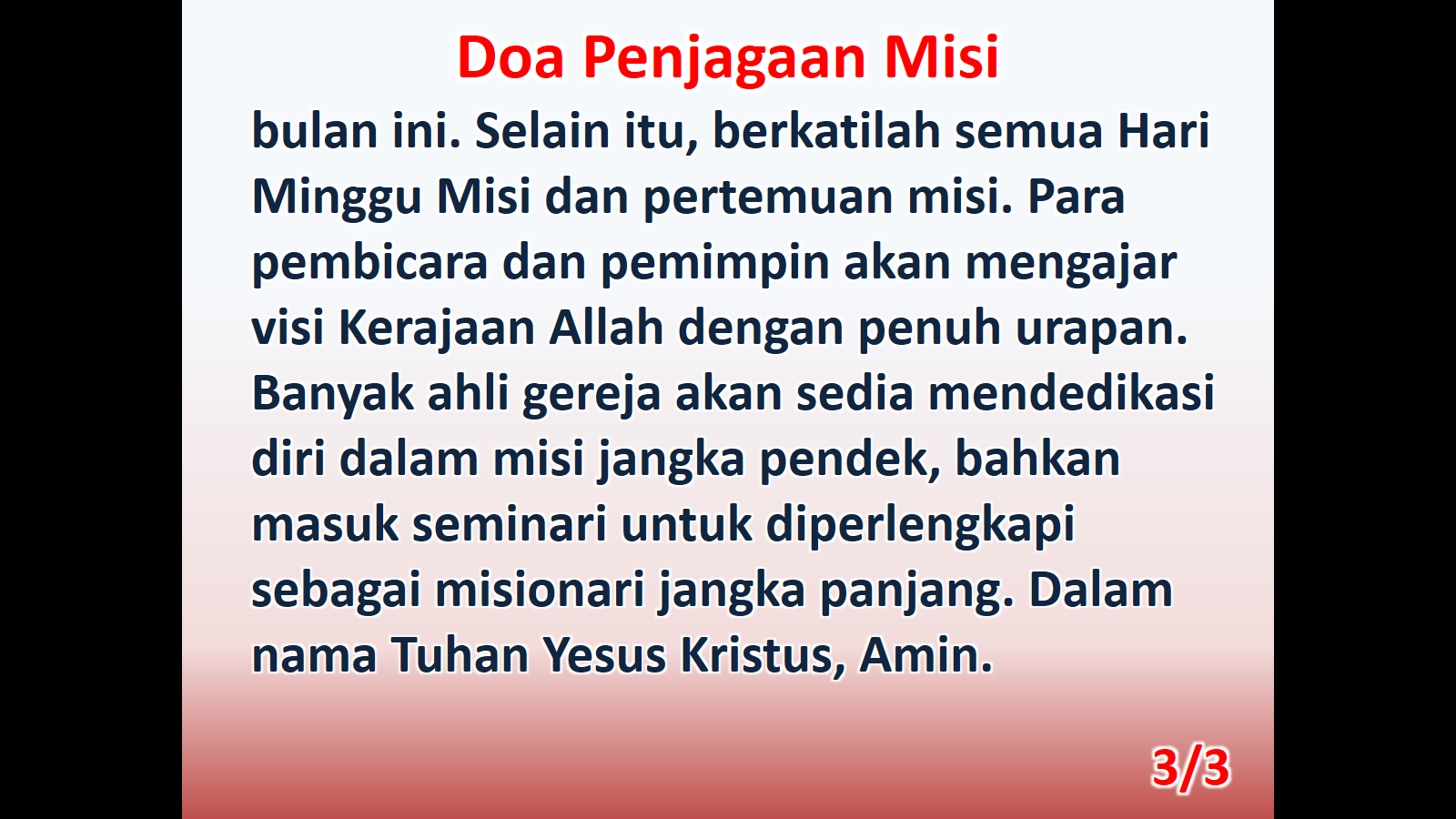